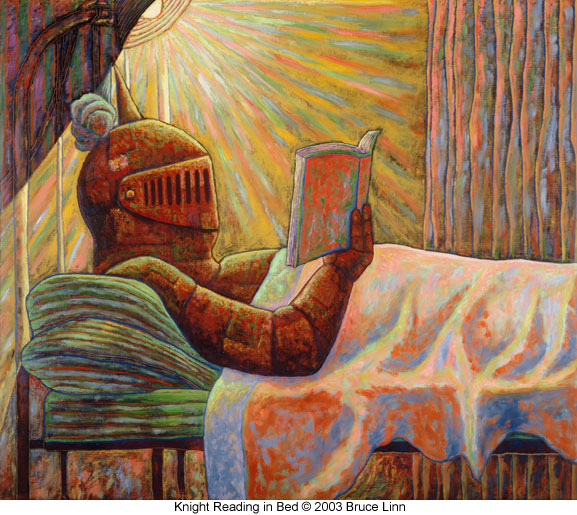 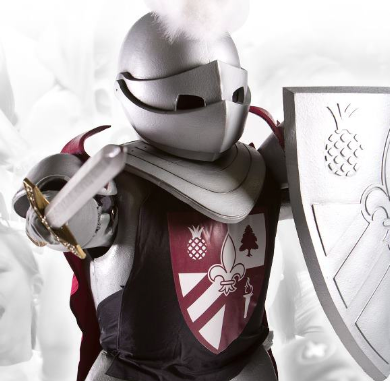 Book in Common Town Hall: 2nd Edition
Welcome! (JH)
Introduction of BIC Sub-committee 
Quick Review of Last Town Hall 
Proposed New Model for Choosing Book
Suggestions?
Introductions
Jessica Lynch, Director of Student Activities
Kristen Wallistch, Associate Dean of Academic Support
Programming/Calendar: Laura Kline, Leslie Maxie-Ashford, Shelby Bosi
Promotion/Infrastructure: Natasha Begin, Michael Strawser
Curriculum/Classrorom: Jennie Wellman, Andrew Schroder, Beth Bell
Choice and Implementation: Jess Hume, Jon Blandford, John Stemmer, Jenny McIntosh, Michael Strawswer
BIC Suggestion Page
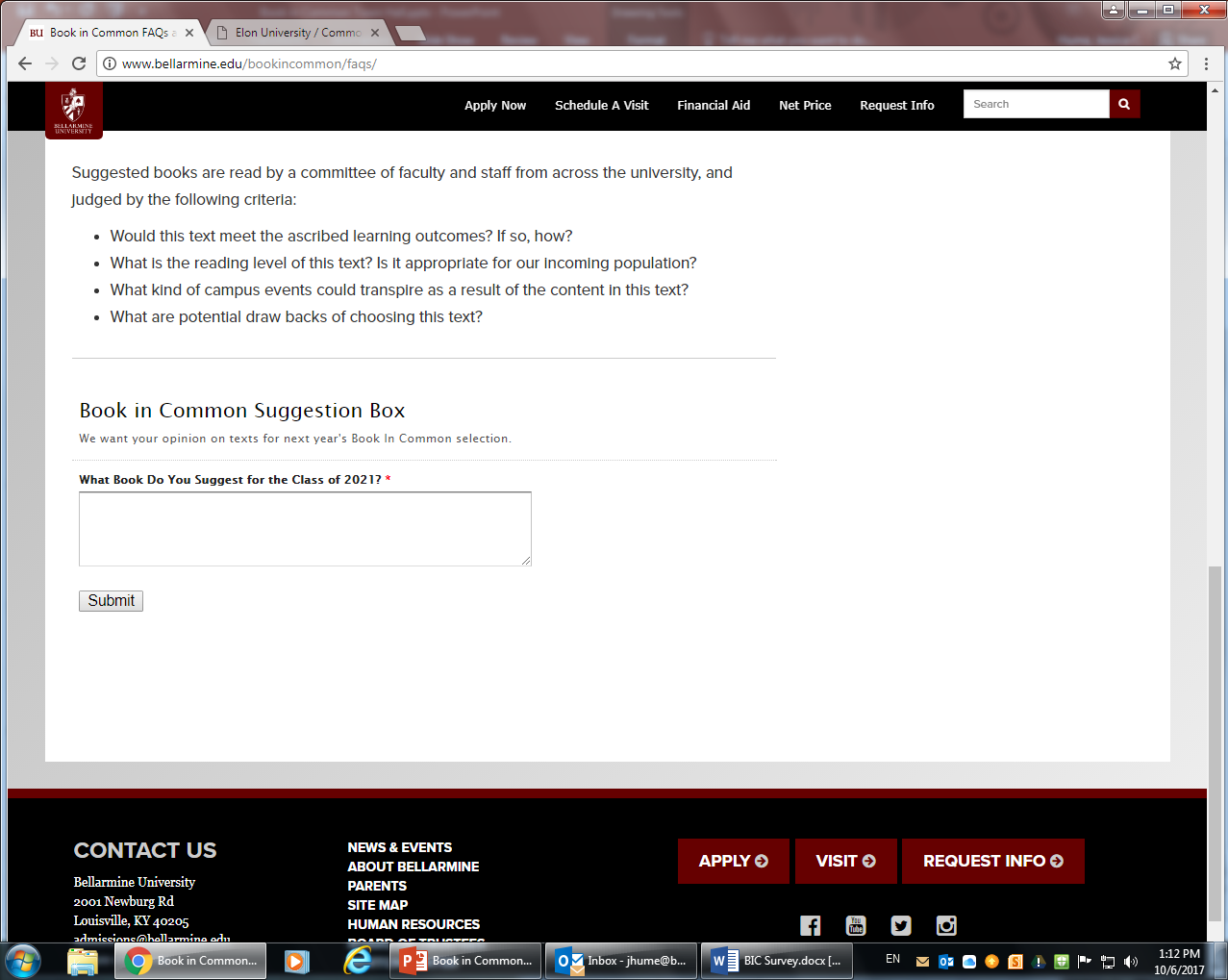 Goals for Today
Introduce proposed new timeline and model for selection of text (which has been based on faulty/staff feedback and practices at peer institutions) 
Discuss proposed new model and gather feedback to make changes and adjustments
Refreshing from the Last Town Hall: Faculty & Staff Feedback
BIC is important to our institutional culture
 The most important purpose of the book in common is to inspire thoughtfulness or critical thinking (after that, community building). 
The BIC should be required.
Ideally, BIC could be incorporated into core curriculum.
Proposed New Model: Outcomes
Connect to Bellarmine’s liberal arts mission
Discover the interconnectedness between peoples, cultures, and disciplines
Demonstrate self-reflection
Cultivate critical reading and thinking skills including logic, analysis, evaluation, and problem solving. 
Identify with a community of peers through a shared experience
Asks students to grapple with understanding the nature and definition of responsible citizenship

* From now on, in addition to choosing a full-length text, we will also ask faculty to submit supplementary essays which meet these outcomes, which we will compile into a packet or Moodle page. 
*All of these work with current curriculum and can work with future curriculum supported by the LET
Proposed New Model: Timeline (this year)
Dec. 2017—Invitations go out for new BIC Selection Committee Members
Jan. 5, 2018—Open call for suggestions for texts and supplementary essays goes live on the webpage
Jan. 10, 2018—Initial meeting with new BIC Selection Committee to explain new process and begin conversation
Jan. 5-Feb.16, 2018—University-wide promotion of open call
Feb. 16, 2018—Open call closes
Feb. 23, 2018—Committee narrows selections based on a checklist, orders and reads sample texts
March, 2018—Committee narrows selections to 3-5 texts and holds an open community vote
April 2018—New text announced and ordered for faculty
Fall, 2018—New text piloted (volunteers?)
(Late fall 2018—BIC Selection Committee begins selection process for 2020 text)
Fall, 2019—Text (chosen in 2018) implemented university-wide
Proposed New Model: Subsequent Years
Feb. (2019)—Committee narrows selections based on a checklist, orders and reads sample texts
Apr. (2019)—Committee narrows selections to 3-5 texts
Aug. (2019)—Open community vote when classes begin in the fall
Oct. (2019)—New text announced
Following fall (2020)—New text implemented